Статистическое исследование патентной активности в Тверской области
Автор работы: 
Иванова Ирина студентка  экономического факультета 5 курса
Рынок патентов и рынок лицензионных соглашений являются уникальными
источниками для развития инновационного     
    предпринимательства
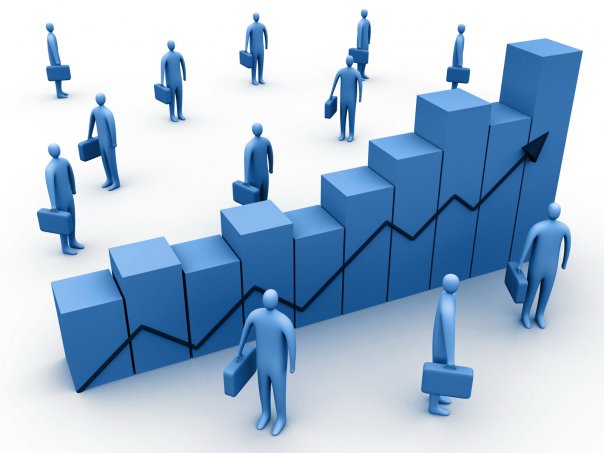 В настоящее время Тверскими ВУЗами решаются задачи
по подготовке кадров
                               
    созданию новых технологий 

                          разработки инновационных проектов
Преимущества патентной статистики:
Патенты, как правило, напрямую связаны с инновациями, 
Данные о патентах охватывают значительный диапазон технологий,
Содержание каждого патента структурировано по нескольким признакам
Недостатки патентной информации:
На патентную активность оказывают воздействие региональная и отраслевая специфика страны происхождения;
Различия в патентном 
     регулировании не позволяют 
     напрямую сравнивать патентную
     активность в разных странах;
Изменения в патентном 
     законодательстве затрудняют 
 оценку тенденций развития явлений.
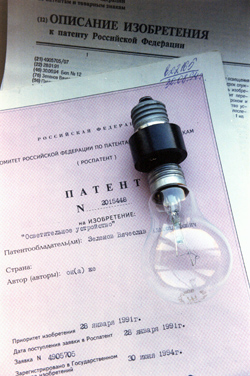 Количество поданных заявок на получение патента по Тверской области
Наиболее важным результатом патентной активности является количество выданных патентов
Количество полученных патентов предприятиями за 2007-2012 года
Количество выданных патентов по ВУЗам Тверской области
Количество используемых объектов интеллектуальной собственности
Проблемы развития патентного рынка в Тверской области
Ограниченное количество доступной информации
Исследования, требующее большие затраты времени
Наличие административных барьеров
Невысокие масштабы финансирования исследований и разработок
Высокие затраты на получение и защиту патентных прав
Долгая процедура проведения экспертизы и получения патента
Проблемы развития патентного рынка в Тверской области
Неопределенность экономической выгоды от получения или продажи патентов
Проблема коммерциализации патентов
Недостаточно развита фирменная наука
Патентные войны
Для преодоления существующих проблем необходимо решить следующие задачи:
формирование благоприятной организационной и правовой среды;
снижение уровня транзакционных издержек малых инновационных компаний;
консолидация существующих технологических компаний;
развитие интрапренерских отношений;
поддержка и развитие национальной системы центров трансфера технологий;
поддержка фондов альтернативных инвестиций;
поддержка и развитие новых организационных форм финансирования инновационной деятельности и технологического развития;
законодательная поддержка перспективных проектов;
Спасибо за внимание